Решето Эратосфена
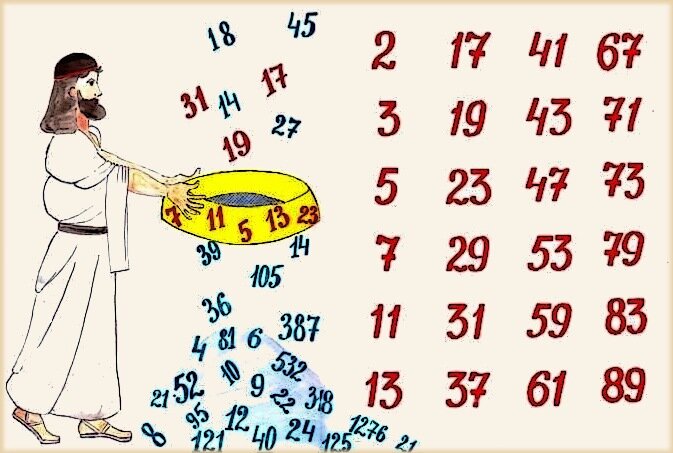 Целые числа
Во многих задачах все исходные данные и необходимые результаты — целые числа. При этом всегда желательно, чтобы все промежуточные вычисления тоже проводились только с целыми числами.
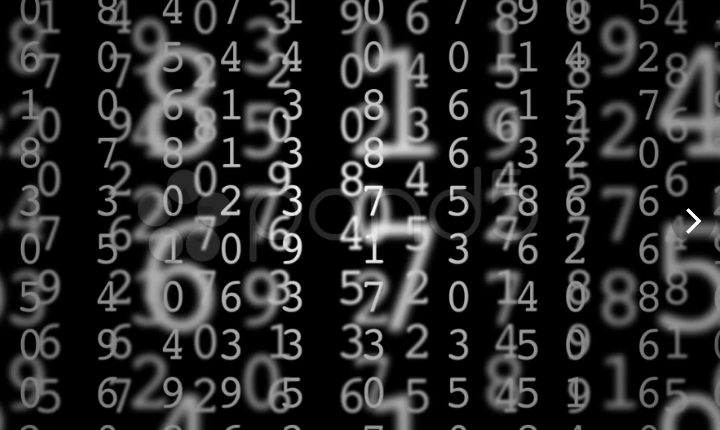 Причины использования целых чисел
Процессор выполняет операции с целыми числами значительно быстрее, чем с вещественными;
 целые числа всегда точно представляются в памяти компьютера, и вычисления с ними также выполняются без погрешностей
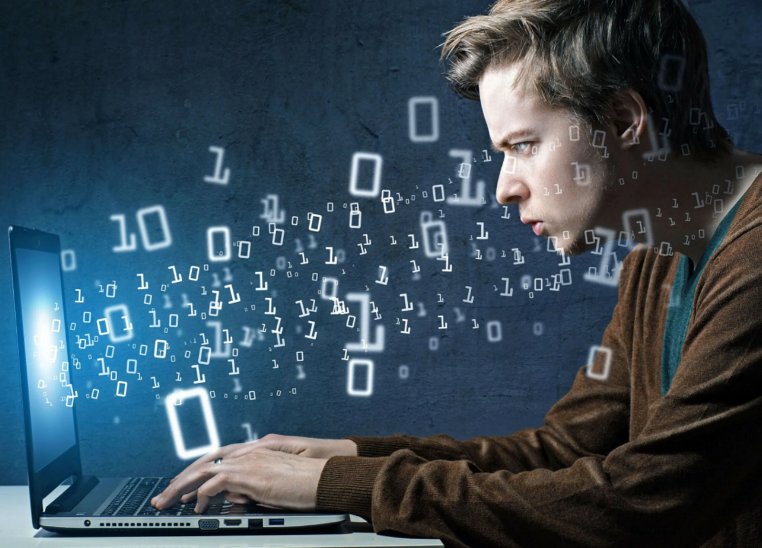 Простые числа
широко используются во многих прикладных задачах.
Основные задачи:
проверка числа на простоту;
нахождение всех простых чисел в заданном диапазоне
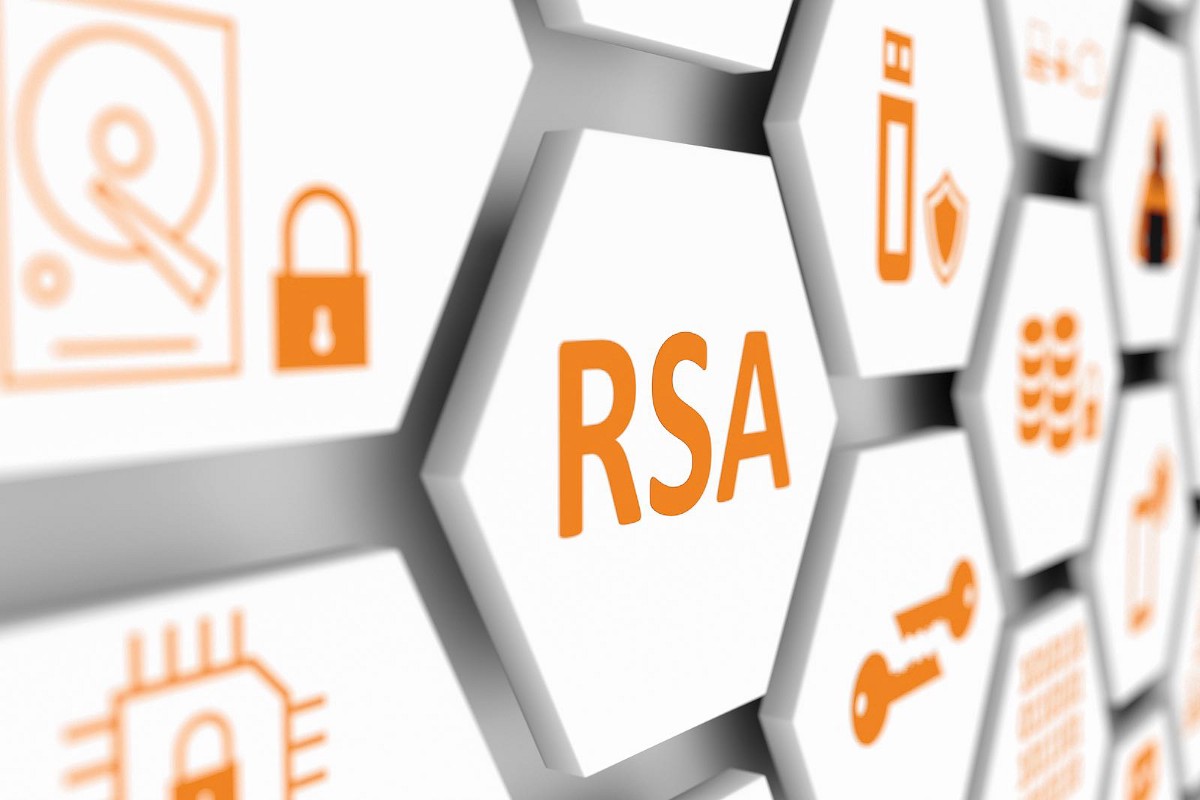 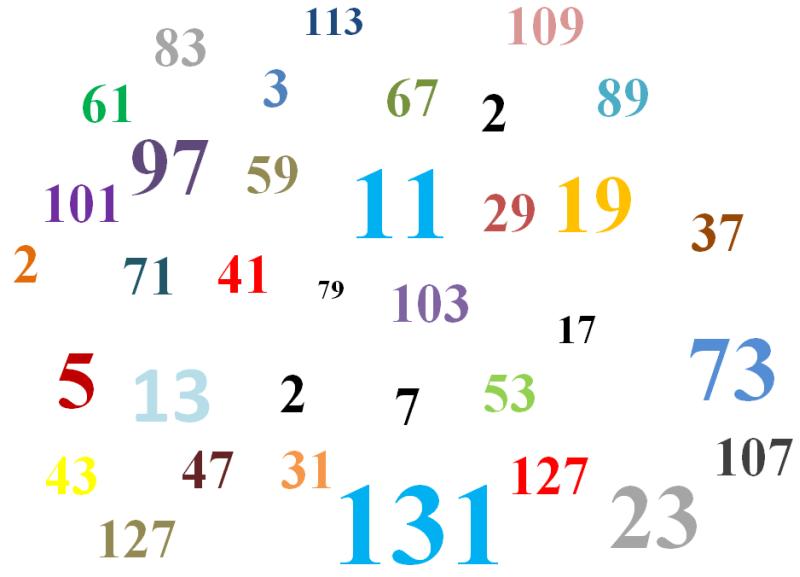 Поиск простых чисел
!
Работает медленно
Задача. Вывести все простые числа от 2 до N.
Самое простое (неэффективное) решение: 
в цикле перебираются все числа от 2 до N,
 каждое из них отдельно проверяется на простоту (есть ли у числа делители в диапазоне от 2 до корня квадратного из этого числа. Если ни одного такого делителя нет, то число простое).
Решето Эратосфена
?
Как улучшить?
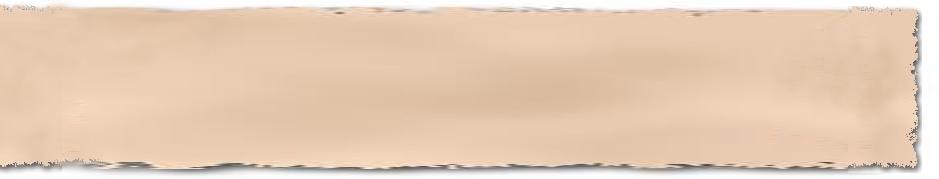 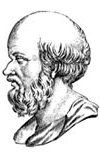 2 3 4 5 6 7 8 9 10 11 12 13 14 15 16
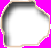 2
3
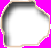 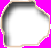 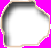 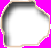 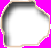 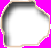 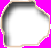 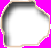 Алгоритм:
начать с k = 2
«выколоть» все числа через k, начиная с 2·k
перейти к следующему «невыколотому» k
если   k <= N  , то перейти к шагу 2
напечатать все числа, оставшиеся «невыколотыми»
Эратосфен Киренский(Eratosthenes, Ερατοσθδνη)(ок. 275-194 до н.э.)
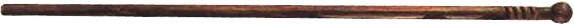 k·k
k·k <= N
Новая версия – решето Аткина.
высокая скорость, количество операций
O((N·log N)·log log N )
нужно хранить в памяти все числа от 1 до N
Решето Эратосфена
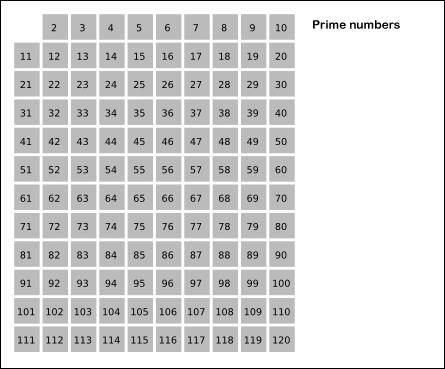 Решето Эратосфена
Задача. Вывести все простые числа от 2 до N.
Массив (сначала все не вычеркнуты):
N = 100
A = [True]*(N+1)
выделяем на 1 элемент больше, чтобы начать с A[1]
Вычёркивание непростых:
k = 2
while k*k <= N:
  if A[k]: # если k не вычеркнуто
    i = k*k # начать c k*k
    while i <= N: # вычеркнуть кратные k
      A[i] = False
      i += k      
  k += 1
Решето Эратосфена
или так:
from math import sqrt
for k in range(2, int(sqrt(N))+1):
  if A[k]: # если k не вычеркнуто
    for i in range(k*k, N, k):
      A[i] = False
range(k*k, N, k)
все кратные k
Решето Эратосфена
Вывод результата:
for i in range(2,N+1): 
  if A[i]:
    print(i)
или так:
P = [i for i in range(2,N+1)  
                      if A[    ]
print (P)
if A[i]
выбираем те, которые не вычеркнуты
Спасибо за внимание!